Tim BrownDirector of Student Assessment, Data, and Learning Technologies
WGSD New Faculty
TechnologyTraining
http://goo.gl/RSQZ5K
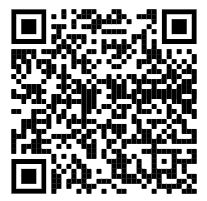 Director of Student Assessment, Data, and Learning Technologies Connecting the Webster Groves staff with professional development opportunities to enhance their understanding of assessment, data management, and teaching with technology in the classroom.
What this looks like . . .
Modeling lessons for teachers and with teachers on current technologies being utilized in the classroom.

1-on-1 PD for teachers, small group PD, building level PD, online support, and whole district PD opportunities.
Technology  Support Specialists
If something is broken or is not working properly make sure you fill out a tech. request and the technology support specialists will come to solve your problems.
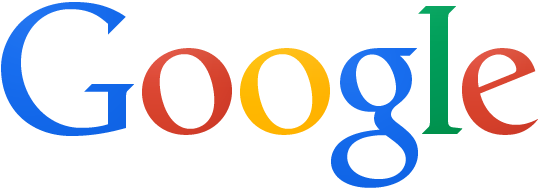 In the classroom . . .
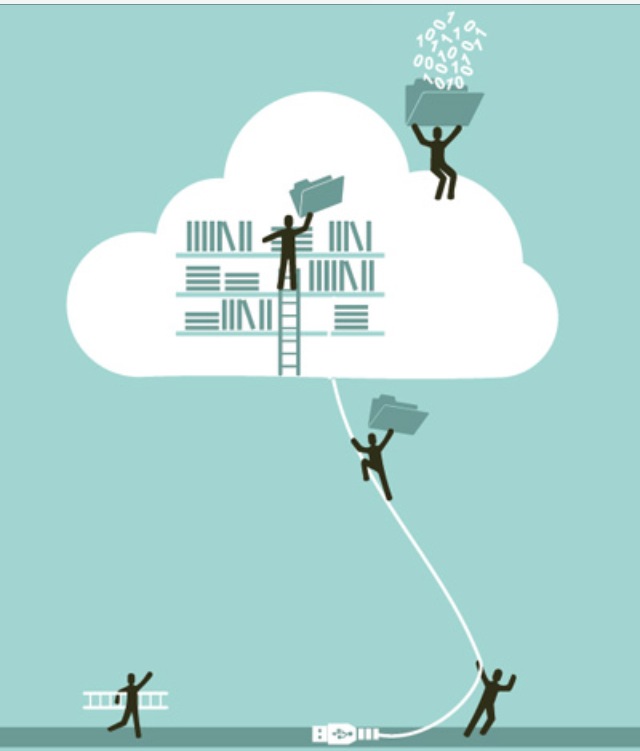 and in the cloud
Why the Cloud?
Student collaboration
Access to documents anywhere and at anytime
Less printing - students can share their work with you and you can comment or edit.
Staff collaboration and professional development
More storage space for digital files
Google and WGSD
www.google.com    www.wgcloud.org  (students domain)
Teacher Login:  lastname.firstname@wgmail.org   
Password: Should be the same password that was put on your AUP form.  If not, should have been emailed to you when we created your accounts.
After you log in the program will have you change your password
Wgcloud Accounts
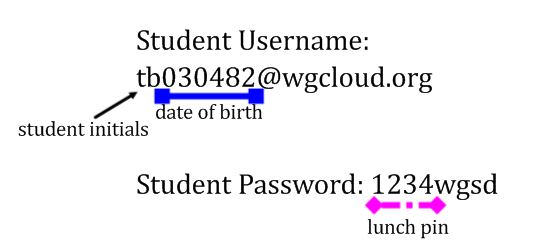 Clever
Single sign on platform for our various products.

                          clever.com/in/wgsd                          Click login with Google                          Wgcloud login information
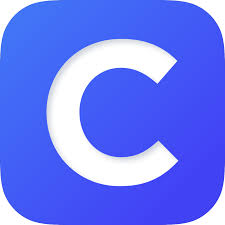 Canvas - Learning Management System
The Webster Groves School District uses Canvas as our learning management system.

Resources:
Getting Started with CanvasCanvas Tutorials and Do Now ActivitiesLMS in the WGSD YouTube Channel
Infinite Campus
https://webstermo.infinitecampus.org/campus/webstergroves.jsp

We use SIS for grade reporting K-12, gradebook (6-12), and student data of all kinds.
K-6 Progress Report Online for Parents (printouts only when parent requests a copy)
We are in the process of moving from Tyler SIS to Infinite Campus and trainings will come in August
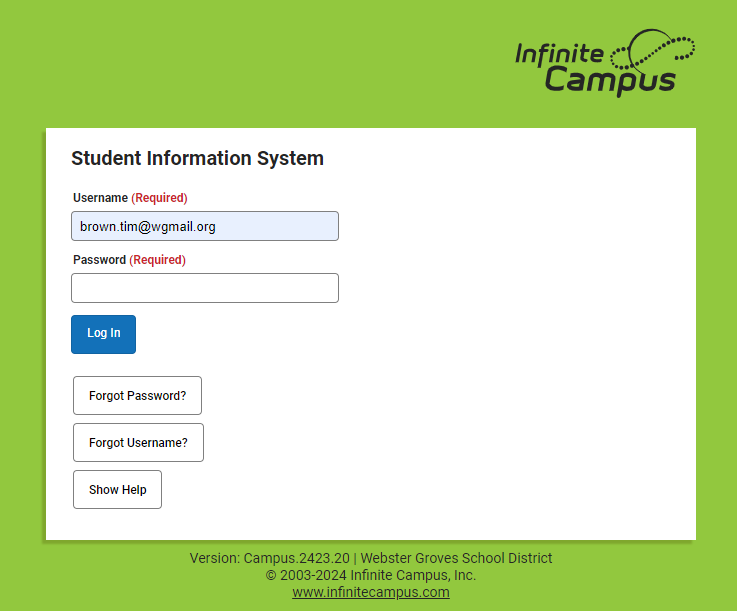 Wireless
Wireless is available district-wide - Webster.
You will need to put in your login credentials.
All BYOD and single user devices (tablets) use Webster.  You will need to put in your login credentials and password and then trust the certificate.
Technology Requests
Use them always to create a formal trail of your requisitions and technical issues, even if you have already spoken to your building tech staff. 
(handout)https://qware.app/#/login/WEBSTERMO

When to place a tech request?
Setting Voicemail
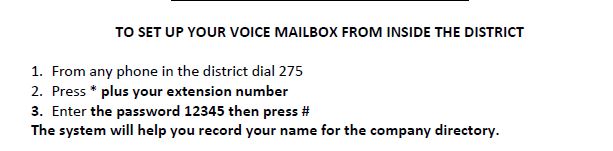 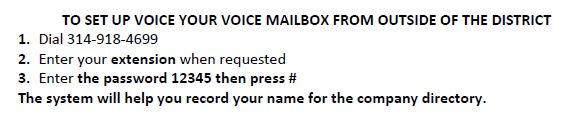 Staff Tech. Req. 

Can be found through About US,  and then Staff Links and in Clever
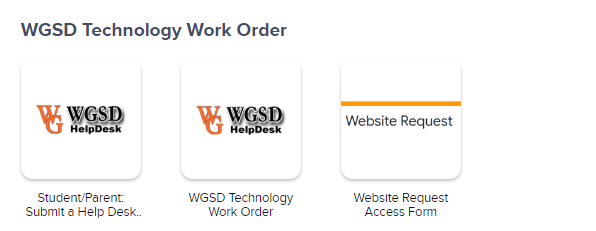 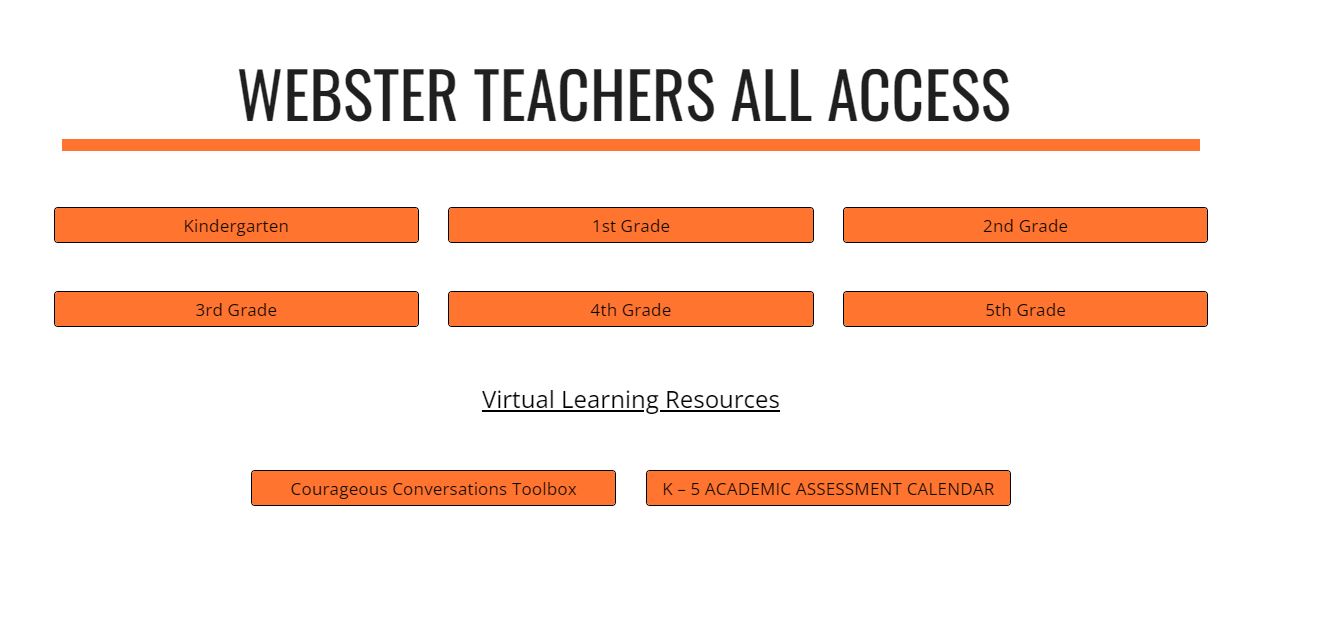 Questions?
Please complete the quick survey by clicking the link below.

Welcome Survey


Director for Learning Technologieshttp://goo.gl/YjleWx